ソフトボール投げ　どうだった
この会話からわかることは
6年3組
6年1組
6年2組
りつ君
あお君
れん君
ぼくも37ｍ
だったけど
ぼくは37ｍで
2位だったよ
ぼくは37ｍで
1位だったよ
5位だったよ
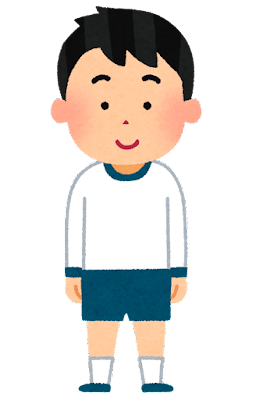 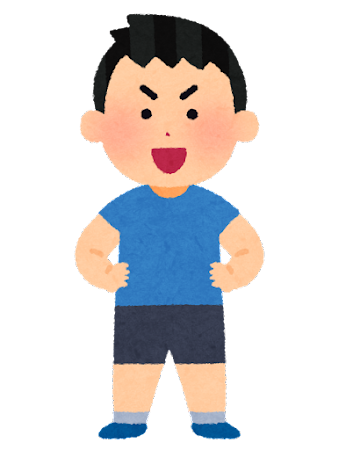 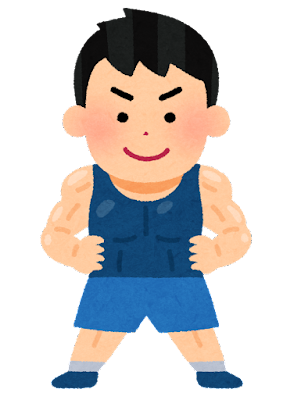 最大値
最小値
最大値
最小値
最小値
最大値
ちらばりのようすを下のようにあらわしたものを，ドットプロットといいます。
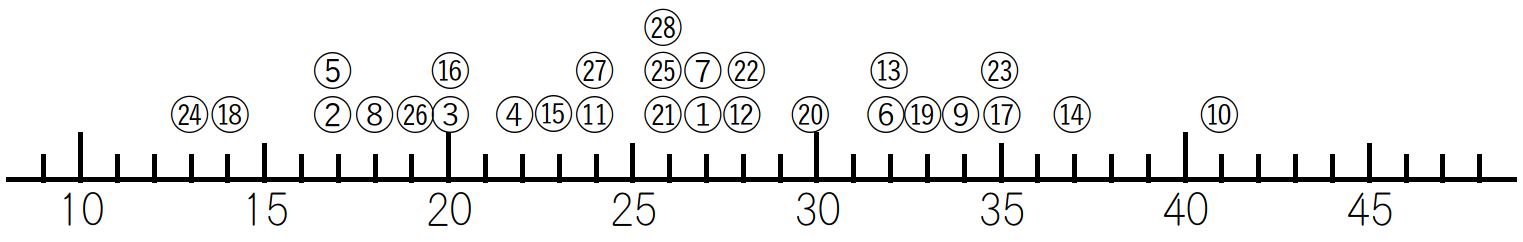 (m)
1組のドットプロットをつくって，
ちらばりのようすを調べてみましょう。
1組
㉘
⑤
⑯
㉗
㉕
⑦
㉒
⑬
㉓
㉔
⑱
②
⑧
㉖
③
④
⑮
⑪
㉑
①
⑫
⑳
⑥
⑲
⑨
⑰
⑭
⑩
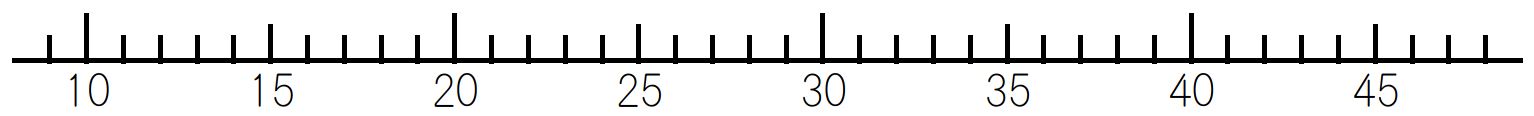 (m)
1組の平均値
2組のドットプロットをつくって，
ちらばりのようすを調べてみましょう。
2組
⑮
㉓
⑲
㉖
⑤
㉑
⑱
⑳
⑦
④
㉔
②
⑧
⑭
⑰
㉕
①
⑩
㉒
⑨
⑫
③
⑪
⑯
⑬
⑥
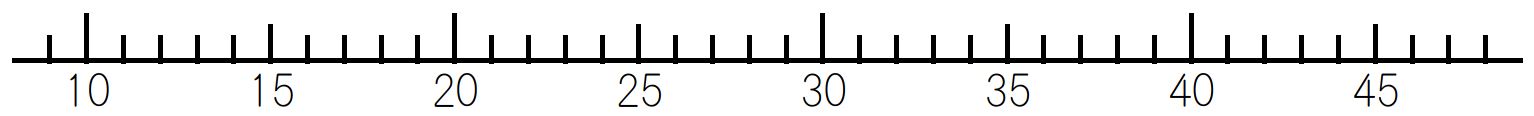 (m)
2組の平均値
3組のドットプロットをつくって，
ちらばりのようすを調べてみましょう。
3組
⑱
㉗
⑧
④
㉔
⑲
⑥
㉓
⑭
⑨
⑬
①
㉕
㉖
⑪
⑮
②
⑫
⑰
③
⑳
⑦
㉑
⑯
⑤
⑩
㉒
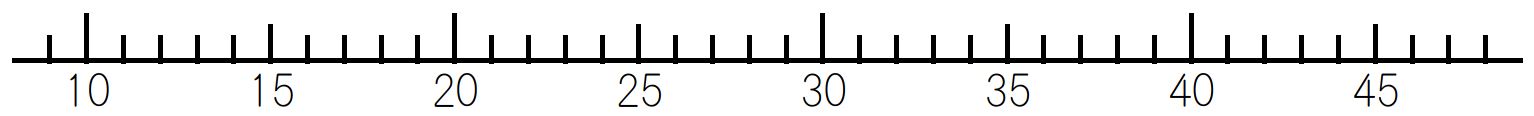 (m)
3組の平均値
平均値をあらわすところに印をかき，左右のちらばりのようすを調べましょう。
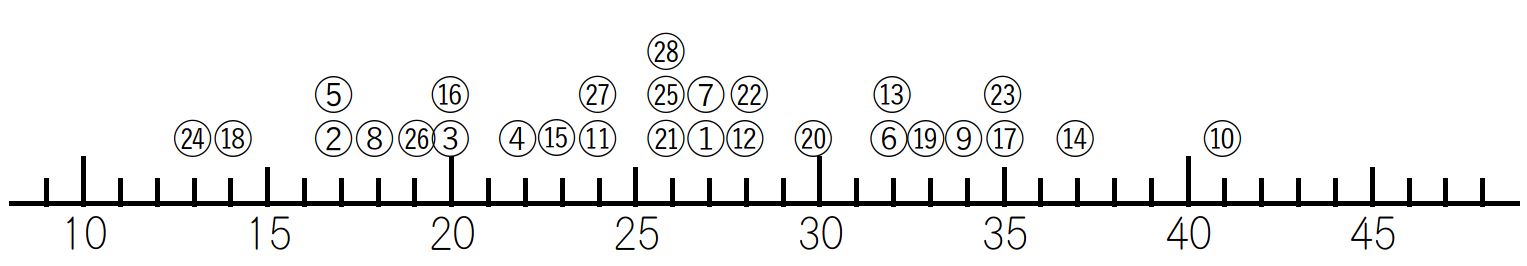 12人
13人
１組
1組の平均値 26m
ちらばりが
14人
12人
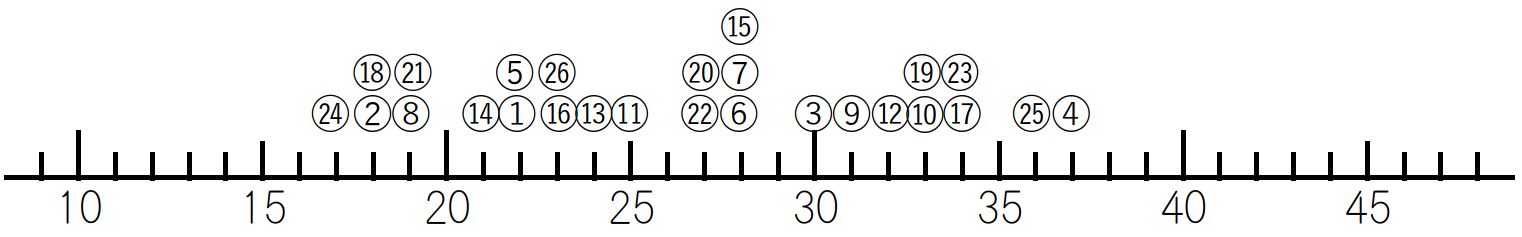 ２組
2組の平均値 26.5m
平均が１番いい
けれど・・・
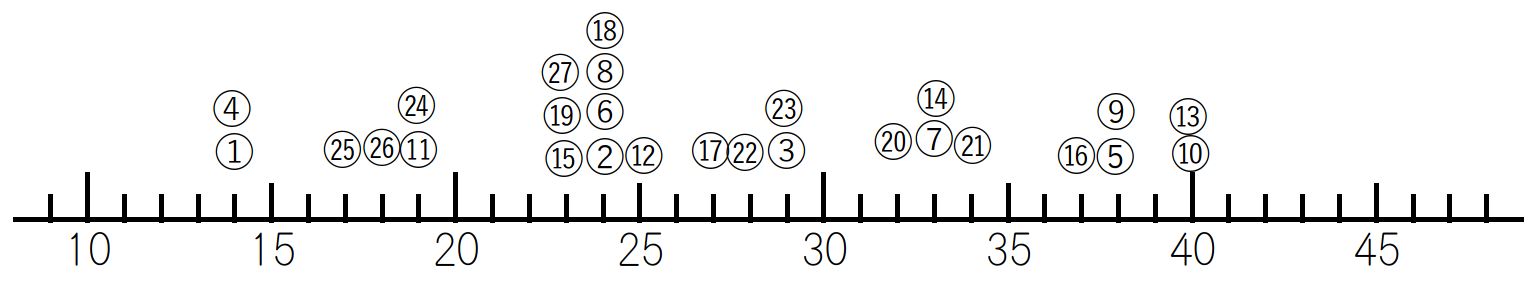 12人
14人
３組
3組の平均値 27m
最大値と最小値の差を，
ちらばりの範囲
最大値
－
＝
最小値
といいます
1組のドットプロット
＝
－
28
41
13
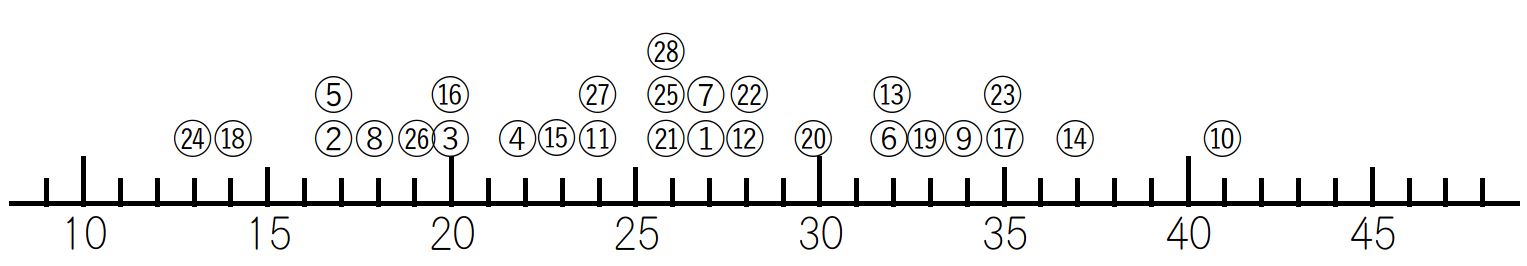 28m
41m
13m
ちらばりの範囲
最大値
最小値
2組
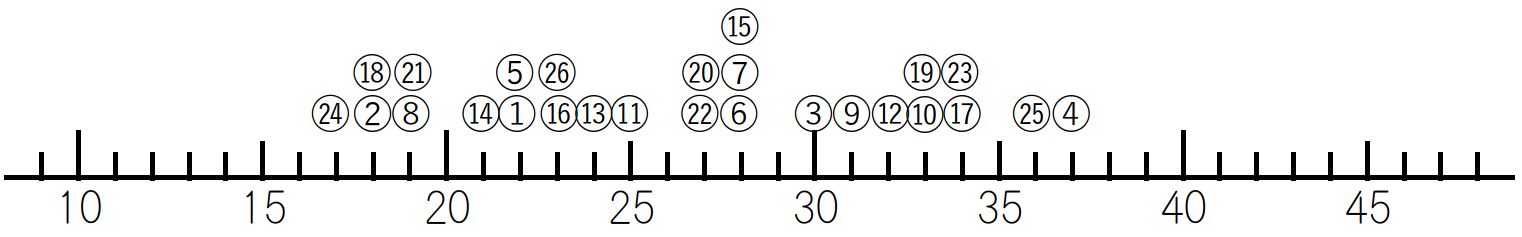 最小値
最大値
20m
37m
17m
ちらばりの範囲
3組
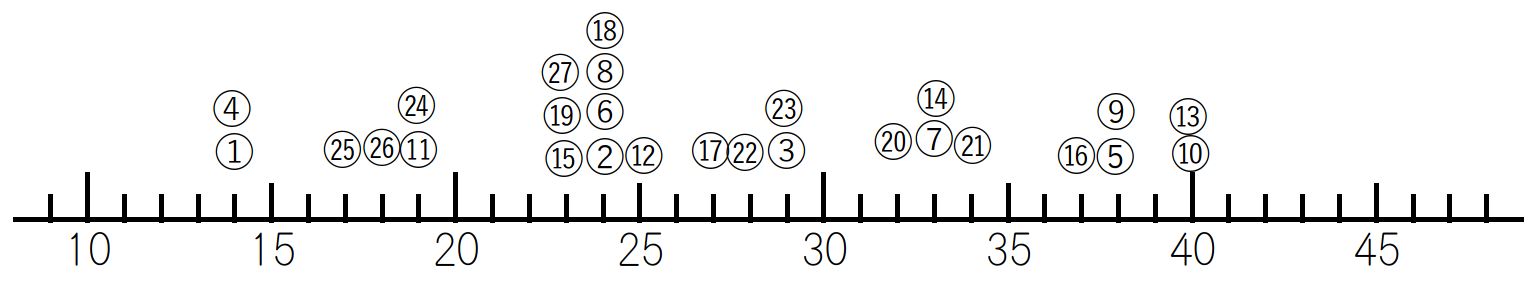 最大値
最小値
26m
40m
14m
ちらばりの範囲
中央値
ドットプロットで　　　　　　をみつけよう
1組 28人
偶数
真ん中の２つの値の平均
㉘
⑤
⑯
㉗
㉕
⑦
㉒
⑬
㉓
㉔
⑱
②
⑧
㉖
③
④
⑮
⑪
㉑
①
⑫
⑳
⑥
⑲
⑨
⑰
⑭
⑩
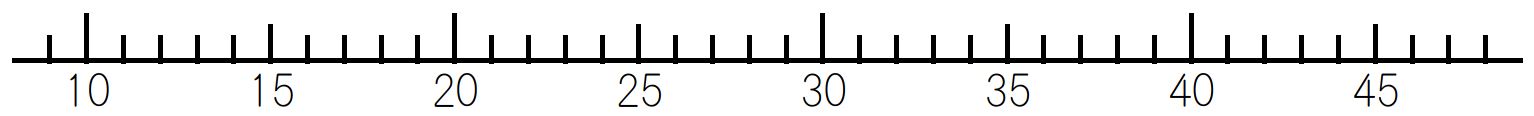 28人÷2＝14
14番目と15番目の平均
1組の 中央値 26ｍ
2組　26人        のドットプロット
偶数
⑮
㉓
⑲
㉖
⑤
㉑
⑱
⑳
⑦
④
㉔
②
⑧
⑭
⑰
㉕
①
⑩
㉒
⑨
⑫
③
⑪
⑯
⑬
⑥
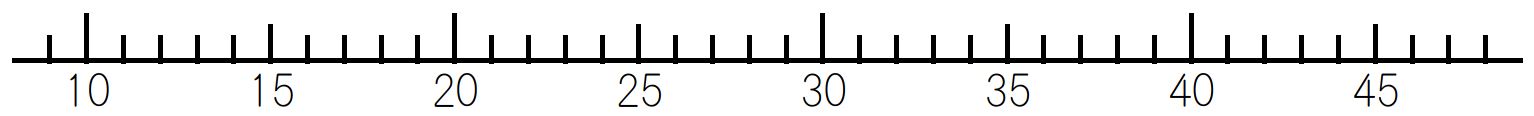 26人÷2＝13
13番目と14番目の平均
2組の 中央値 27ｍ
3組　27人         のドットプロット
奇数
⑱
㉗
⑧
④
㉔
⑲
⑥
㉓
⑭
⑨
⑬
①
㉕
㉖
⑪
⑮
②
⑫
⑰
③
⑳
⑦
㉑
⑯
⑤
⑩
㉒
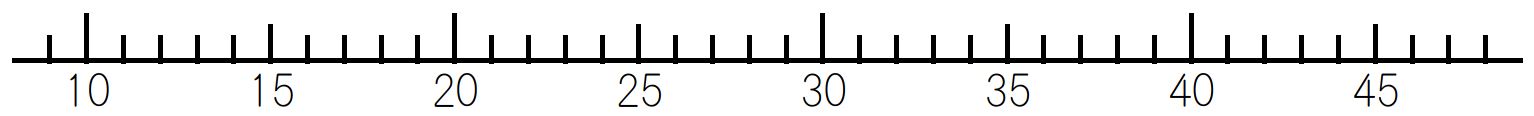 27人÷2＝13.5
(27人＋１)÷2＝14
14番目が中央値
3組の 中央値 25ｍ
平均値をあらわすところに印をかき，左右のちらばりのようすを調べましょう。
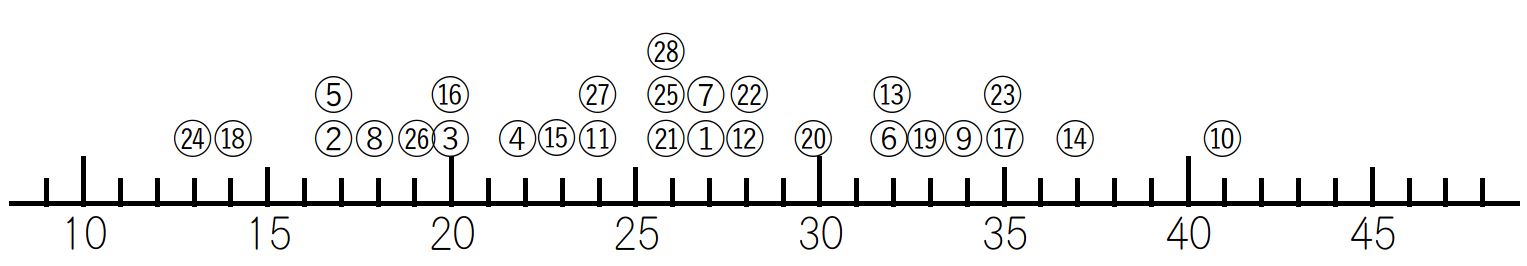 １組
●
1組の平均値 26m　中央値26m
ちらばりの範囲
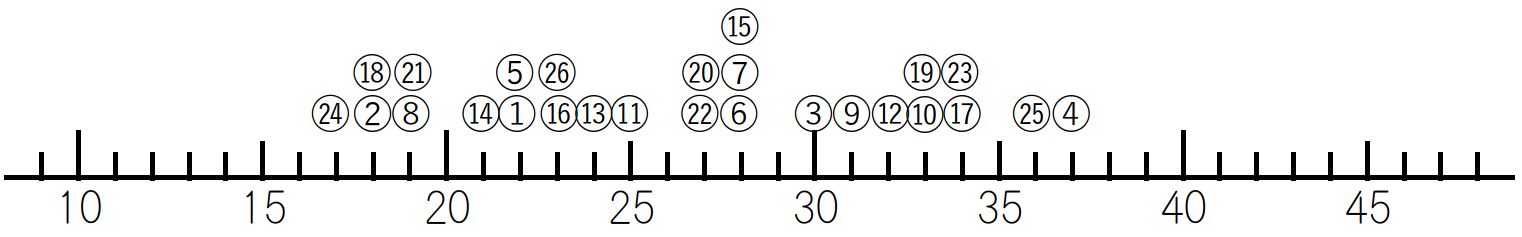 ２組
●
2組の平均値 26.5m　中央値27m
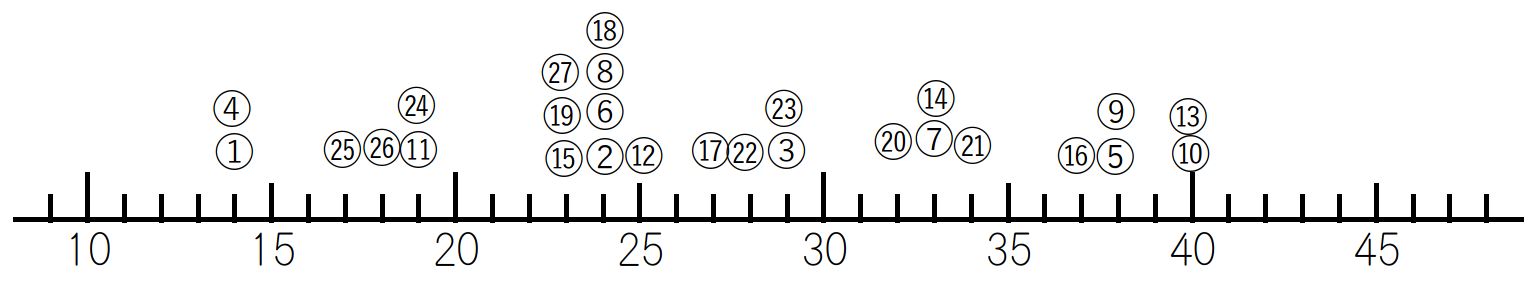 ３組
●
3組の平均値 27m　中央値25m